An inside look at the labor shortage
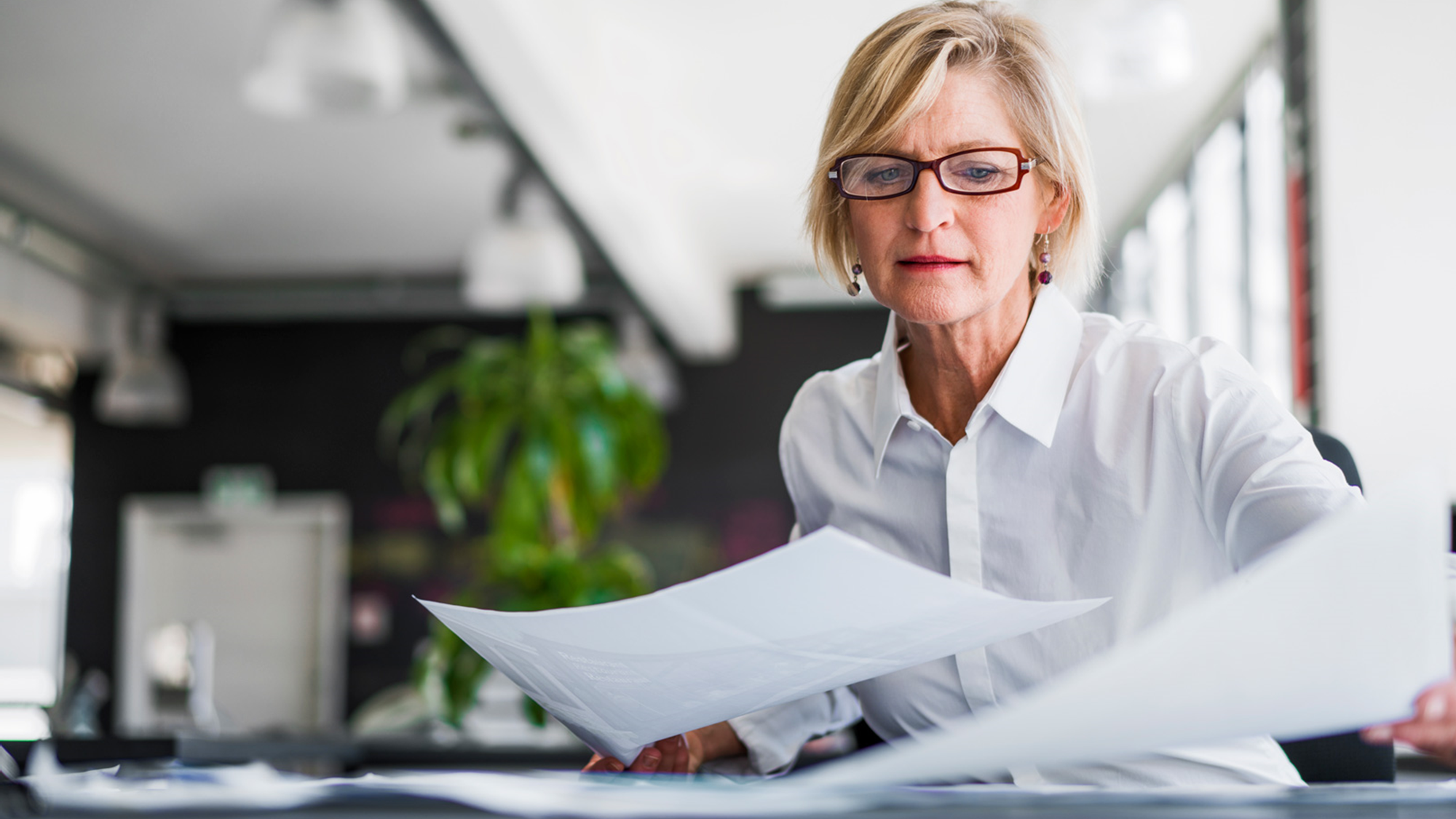 Setting the stage
Highest number of job openings in 2 decades1
Difficult to balance on top of other responsibilities
1. Mutikani, Lucia. “U.S. job openings vault to record high in March.” nasdaq.com, May 11, 2021.
[Speaker Notes: The labor shortage crisis has been in the news for months as big and small companies alike are suffering from a diminished workforce. If business is going to return to normal, companies will need to hire new employees to fill 8.1 million empty positions – the highest number of job openings recorded in two decades. As a result, human resource departments are busier than they’ve ever been.

Ironically, the number of people working in human resources has dwindled too. And the mammoth job of recruiting is sometimes in the hands of a smaller crew struggling to balance the increased demand for new hires on top of the normal workload: onboarding, handling employee benefits, managing 401(k) plans and more. For small business owners who wear the human resources hat along with all of their other responsibilities, this gap may seem even more intensified.

But human resources can’t afford to miss a step because it serves both the company and employees and has weighty responsibilities – including legal mandates. So how can it succeed in all its missions in this post-pandemic environment? I would like to suggest two solutions that may help alleviate some of the pressure on employers and their human resources area.]
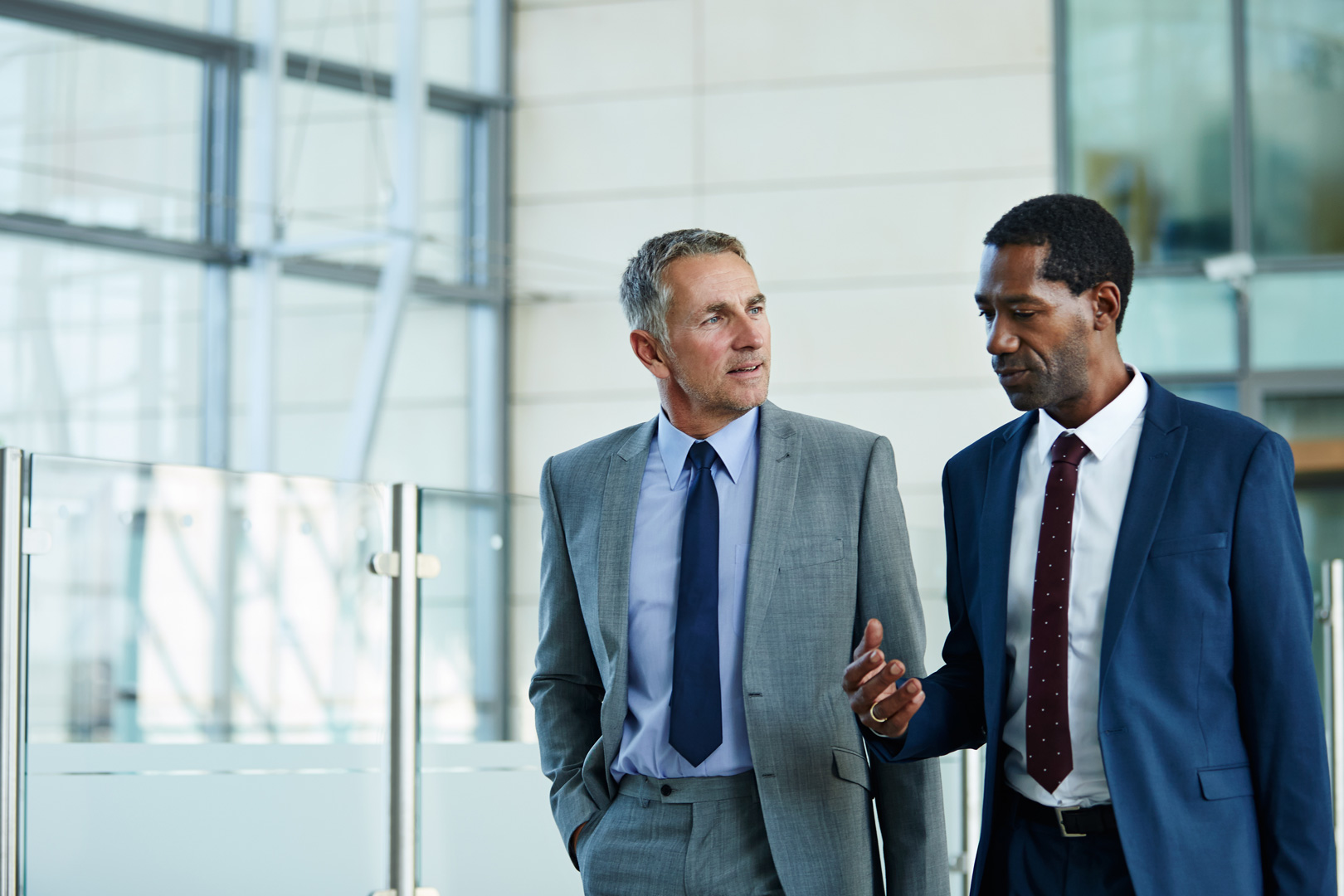 What can you do?
[Speaker Notes: Delegation of responsibilities

Employers face daily challenges running a business and are often stretched thin making it difficult to get to everything. This can often be compounded by a shrinking labor pool, requiring employers and their human resources employees to spend more time filling open positions and less time on other types of responsibilities.

One way to get back some time in their day is to delegate responsibilities of 401(k) management to another party, either contractually or by legally naming that third party to the plan, enabling human resources to focus on its time-sensitive needs. While delegation does not remove an employer’s obligations, it may allow them to spend less time on the day-to-day management responsibilities.]
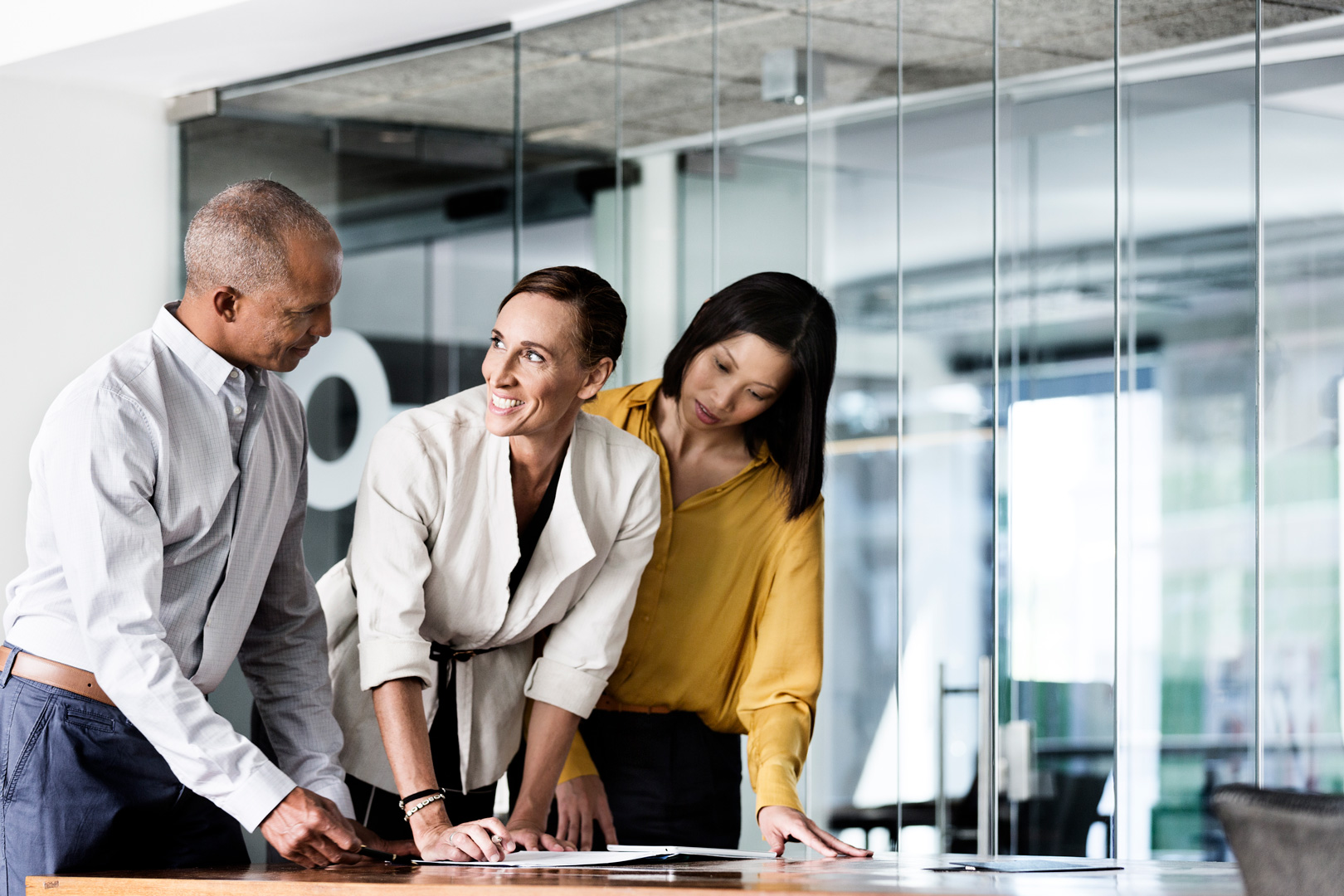 What can you do?
Add financial wellness to benefits package
A highly valued benefit2
It’s a win-win
58% are stressed about finances2
50% of those say finances are a distraction2
Employers find it beneficial2
Address specific issues such as high levels of student loan debt3
2. PwC’s 9th annual Employee Financial Wellness Survey, PwC US, 2020.
3. Friedman, Zach. “Student Loan Debt Statistics In 2020: A Record $1.6 Trillion.” Forbes.com, February 3, 2020.
[Speaker Notes: Financial wellness for employees

Another solution is to add a financial wellness program to the benefits package, empowering human resources to use it in building a more attractive package. Financial wellness is a benefit that allows a company to help their employees make the best use of a dollar via coaching, guidance and education. It addresses employees’ financial concerns throughout their different life stages – whether they’re recent grads or approaching retirement. 

It can also directly assist them with their debt. Forward-looking companies have adopted financial wellness because it offers personalized solutions to employees’ financial issues. And it’s the benefit job seekers value most after salary and medical benefits.2

As research shows, financial wellness is a win-win: 
It’s beneficial to employees: 58% of employees admit they’re stressed about their finances, and 50% of those stressed say finances have been a distraction at work.
It’s beneficial to companies: Without it, employees’ financial stress would remain unabated, and that stress can lead to lower productivity, increased turnover and affect employee health – all of which can have a negative impact on a company’s bottom line.

Financial wellness can help create a more engaged and productive workforce by offering programs that address specific issues. For example, employers can help pay down employees’ student debt with an employer-assisted student loan platform.

In 2020, 45 million Americans owed a record 1.6 trillion in student loans – higher than both credit card and auto loan consumer debt categories. Companies that help alleviate the burden of that debt may be more easily able to recruit the caliber of employees they want. And retain them. 

Other financial wellness incentives that have potential to yield positive results include employer-assisted college savings, retirement planning, help with rainy day-savings, debt management and more.]
Registered representative <and investment advisor representative> of Securian Financial Services, Inc. Securities and investment advisory services offered through Securian Financial Services, Inc. Member FINRA/SIPC. <INSERT FIRM NAME> is independently owned and operated. <INSERT FIRM ADDRESS>

This is a general communication for informational and educational purposes. The materials and the information are not designed, or intended, to be applicable to any person’s individual circumstances. It should not be considered investment advice, nor does it constitute a recommendation that anyone engage in (or refrain from) a particular course of action. If you are seeking investment advice or recommendations, please contact your financial professional.

This information is a general discussion of the relevant federal tax laws provided to promote ideas that may benefit a taxpayer. It is not intended for, nor can it be used by any taxpayer for the purpose of voiding federal tax penalties. Taxpayers should seek the advice of their own advisors regarding any tax and legal issues specific to their situation.

Securian Financial is the marketing name for Securian Financial Group, Inc., and its subsidiaries. Minnesota Life Insurance Company and Securian Life Insurance Company are subsidiaries of Securian Financial Group, Inc.
Securian Financial Group, Inc.securian.com
400 Robert Street North, St. Paul, MN 55101-2098©2021 Securian Financial Group, Inc. All rights reserved.
Rev 8-2021   DOFU 8-20211754706